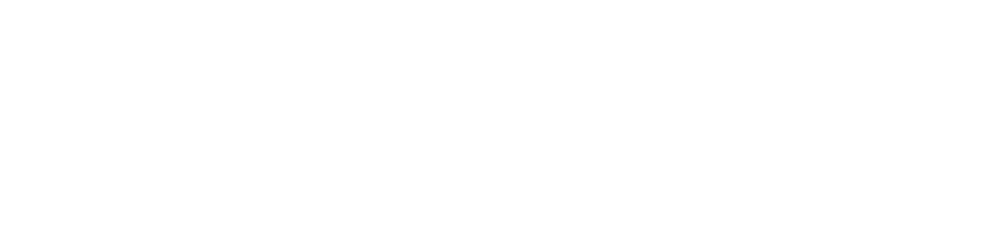 Sunday Evening
Romans 1
Joshua Tapp
True Words Baptist Church – 1377 S. 20th St. Louisville, KY – TrueWordsBaptist.org
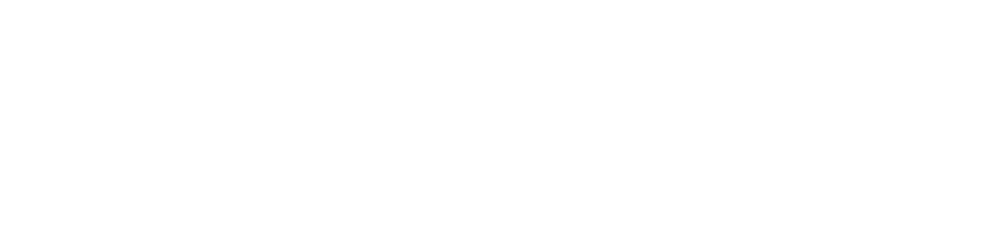 Title of the Sermon:
Ready To Preach
The Gospel
True Words Baptist Church – 1377 S. 20th St. Louisville, KY – TrueWordsBaptist.org
Revelation 2:4-5   Nevertheless I have somewhat against thee, because thou hast left thy first love.  5 Remember therefore from whence thou art fallen, and repent, and do the first works; or else I will come unto thee quickly, and will remove thy candlestick out of his place, except thou repent.
Revelation 1:20   The mystery of the seven stars which thou sawest in my right hand, and the seven golden candlesticks. The seven stars are the angels of the seven churches: and the seven candlesticks which thou sawest are the seven churches.
Romans 10:13-15   For whosoever shall call upon the name of the Lord shall be saved.  14 How then shall they call on him in whom they have not believed? and how shall they believe in him of whom they have not heard? and how shall they hear without a preacher?  15 And how shall they preach, except they be sent? as it is written, How beautiful are the feet of them that preach the gospel of peace, and bring glad tidings of good things!
Psalm 126:5-6   They that sow in tears shall reap in joy.  6 He that goeth forth and weepeth, bearing precious seed, shall doubtless come again with rejoicing, bringing his sheaves with him.
Romans 1:15-16   So, as much as in me is, I am ready to preach the gospel to you that are at Rome also.  16 For I am not ashamed of the gospel of Christ: for it is the power of God unto salvation to every one that believeth; to the Jew first, and also to the Greek.
Proverbs 4:20-22   My son, attend to my words; incline thine ear unto my sayings.  21 Let them not depart from thine eyes; keep them in the midst of thine heart.  22 For they are life unto those that find them, and health to all their flesh.
1.	We're all sinners.
2.	The penalty for sin is death. But it's not just a physical death. There's a spiritual death.
3.	There's a first death. But then there's a second death. That spiritual death is hell.
4.	If we have to pay our own penalty for sin, we would die and end up in hell.
5.	We all deserve that penalty of death and hell because we've sinned.
6.	But God doesn't want us in hell. He loves us. He's a good God.
7.	So He made an easy way for us to get to heaven. He sent His Son Jesus to die for us.
8.	Jesus died in our place. His soul was not left in hell. He paid our penalty for sin.
9.	He died, was buried, his soul was not left in hell, and He arose from the dead.
10.	He offers you a free gift today, right now, and that gift is everlasting life.
11.	All you have to do is put all your trust in Him and nothing in yourself. Not of works.
12.	You can't save yourself. Only Jesus can save you. Trust that He can right now.
13.	And He gives you everlasting life, right now, in a moment, that never goes away.
14.	Once you're saved, you're always saved. You can't lose everlasting life.
Romans 3:23   For all have sinned, and come short of the glory of God;
Romans 6:23   For the wages of sin is death; but the gift of God is eternal life through Jesus Christ our Lord.
Revelation 20:14-15   And death and hell were cast into the lake of fire. This is the second death.  15 And whosoever was not found written in the book of life was cast into the lake of fire.
Revelation 21:8   But the fearful, and unbelieving, and the abominable, and murderers, and whoremongers, and sorcerers, and idolaters, and all liars, shall have their part in the lake which burneth with fire and brimstone: which is the second death.
Romans 5:8   But God commendeth his love toward us, in that, while we were yet sinners, Christ died for us.
Romans 6:23   For the wages of sin is death; but the gift of God is eternal life through Jesus Christ our Lord.
Acts 16:30-31   And brought them out, and said, Sirs, what must I do to be saved?  31 And they said, Believe on the Lord Jesus Christ, and thou shalt be saved, and thy house.
John 3:16   For God so loved the world, that he gave his only begotten Son, that whosoever believeth in him should not perish, but have everlasting life.
John 6:47   Verily, verily, I say unto you, He that believeth on me hath everlasting life.
1 John 5:13   These things have I written unto you that believe on the name of the Son of God; that ye may know that ye have eternal life, and that ye may believe on the name of the Son of God.
1.	Do you believe we're all sinners? They say yes.
2.	The Bible says the penalty for sin is death and hell. If we die unsaved, we would go to hell.
3.	But God wants us in heaven. Do you remember what Jesus did for us so we don't have to go to hell?
4.	He died to pay for our sins. He was buried. He arose from the dead.
5.	So Jesus paid for all your sins. Past, present, and future.
6.	What's the one thing the Bible says we have to do to be saved?
7.	Believe in the Lord Jesus Christ.
8.	And once you believe Jesus can save you, He gives you everlasting life in that moment.
9.	Do you believe there's anything you can do to lose everlasting life?
10.	And then I listen to see what they believe. If I need to go back, I'll use other Scriptures.
John 10:28-30   And I give unto them eternal life; and they shall never perish, neither shall any man pluck them out of my hand.  29 My Father, which gave them me, is greater than all; and no man is able to pluck them out of my Father's hand.  30 I and my Father are one.
Romans 10:13   For whosoever shall call upon the name of the Lord shall be saved.
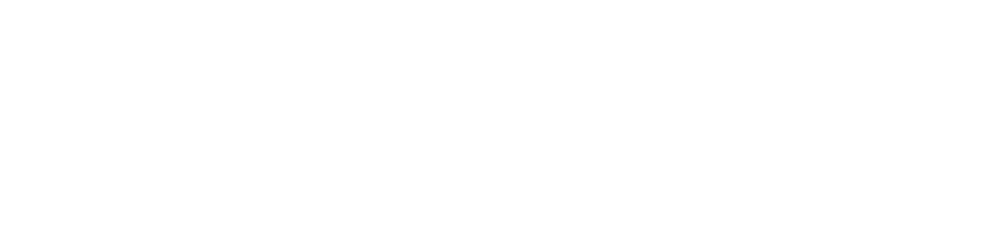 Visit Us:

TrueWordsBaptist.org
True Words Baptist Church – 1377 S. 20th St. Louisville, KY – TrueWordsBaptist.org